UNIVERSIDADE ABERTA DO SUS – UnASUSUNIVERSIDADE FEDERAL DE PELOTASDepartamento de Medicina SocialCurso de Especialização em Saúde da FamíliaModalidade à DistânciaTurma 4
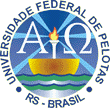 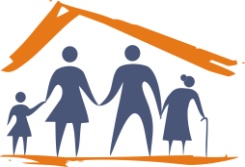 Trabalho de Conclusão de Curso

Melhoria da atenção ao pré-natal e puerpério na Unidade Básica de Saúde Padre Odilo Hockembach


Ana Paula Winnikes

Orient. Adrize Porto


Pelotas, 2014
Importância da Ação Programática
Melhoria do atendimento à gestante na Atenção Primária em Saúde
Toledo – Paraná
Localizado no Oeste do Paraná
Bom nível socioeconômico
População de 119.313 habitantes (IBGE 2010)
20º Regional de Saúde
Possui 20 UBS
UBS Padre Odilo Hockembach
Localizada na zona urbana
Atende no regime de APS
Unidade nova, inaugurada em setembro 2013
Padrões de acessibilidade
Processo de territorialização
Situação da unidade antes da intervenção
Baixo n.º de gestantes atendidas na unidade
Arquivo específico para as fichas médicas das gestantes
Oferta de atendimento odontológico
Gestantes faltavam nas consultas odontológicas
Objetivo da Intervenção
Objetivo geral:

 Melhorar a atenção ao pré-natal e puerpério

Objetivos específicos:

Ampliar a cobertura do pré-natal
Melhorar a adesão ao pré-natal
Melhorar a qualidade da atenção ao pré-natal  e puerpério realizado na Unidade
Melhorar registro das informações
Mapear as gestantes de risco
Promover a saúde no pré-natal
Metodologia
Monitoramento e avaliação:
Fichas-espelho:
Dados colhidos durante as consultas odontológicas;
Prontuários;
Cartões de pré-natal.
Planilha eletrônica de coleta de dados.
Organização e gestão do serviço:
Acolhimento, busca ativa, exames, consultas, etc.
Metodologia
Engajamento público:
Grupo de gestantes. Foram realizados dois grupos de gestantes com os temas de saúde bucal (15 gestantes) e aleitamento materno (14 gestantes). 
Qualificação da prática clínica:
Capacitação da equipe: primeira semana, no horário da reunião de equipe. Todos participaram, com exceção do médico. Além do manual, a capacitação incluiu a busca ativa das gestantes faltantes
Caderno de Atenção Básica – Atenção ao Pré-Natal de Baixo Risco, Ministério da Saúde, 2012: base do protocolo.
Objetivos, Metas e Resultados
Ampliar a cobertura do pré-natalAmpliar a cobertura das gestantes da área de abrangência para 45%
52 gestantes estimadas
(22)
(21)
(20)
(18)
Figura 1 - Proporção de gestantes cadastradas no Programa de Pré-Natal de Puerpério na UBS Padre Odilo Hockembach do Jardim Concórdia. Toledo/PR, 2013-14.
Objetivos, Metas e Resultados
Ampliar a cobertura do pré-natal Captação de 70% das gestantes no 1º trimestre de gestação
Figura 2 - Proporção de gestantes captadas no primeiro trimestre de gestação na UBS Padre Odilo Hockembach do Jardim Concórdia. Toledo/PR, 2013-14.
Objetivos, Metas e Resultados
Ampliar a cobertura do pré-natal 
Ampliar a cobertura de 1ª consulta odontológica para 70% das gestantes cadastradas
Figura 3 - Proporção de gestantes com primeira consulta odontológica na UBS Padre Odilo Hockembach do Jardim Concórdia. Toledo/PR, 2013-14.
Objetivos, Metas e Resultados
Ampliar a cobertura do pré-natal 
Realizar 1ª consultas odontológica em 80% das gestantes com alto risco para doenças bucais
Figura 4 - Proporção de gestantes de alto risco com primeira consulta  odontológica na UBS Padre Odilo Hockembach do Jardim Concórdia. Toledo/PR, 2013-14.
Objetivos, Metas e Resultados
Melhorar a adesão ao pré-natal
Realizar a busca ativa de 100% das gestantes faltosas às consultas de pré-natal
Figura 5 - Proporção de gestantes faltosas às consultas que receberam busca ativa na UBS Padre Odilo Hockembach do Jardim Concórdia. Toledo/PR, 2013-14.
Objetivos, Metas e Resultados
Melhorar a adesão ao pré-natal
Realizar a busca ativa de 100% das gestantes faltosas às consultas odontológicas
Figura 6 - Proporção de busca ativa realizada às gestantes faltosas às consultas odontológicas na UBS Padre Odilo Hockembach do Jardim Concórdia. Toledo/PR, 2013-14.
Objetivos, Metas e Resultados
Melhorar a qualidade da atenção ao pré-natal e puerpério (100%)	Realizar pelo menos 1 exame ginecológico por trimestre; exame de mamas; avaliação de saúde bucal; exame de puerpério; Garantir a prescrição de suplementação de sulfato ferroso e ácido fólico; a solicitação de ABO-Rh; de hemoglobina/hematócrito;  de glicemia de jejum; de VDRL; de exame de Urina tipo 1 com urocultura e antibiograma; de testagem anti-HIV; de sorologia para hepatite B (HBsAg); de sorologia para toxoplasmose (IgG e IgM), conforme protocolo;Garantir que completem o esquema da vacina antitetânica e de Hepatite B;Concluir o tratamento dentário.
Objetivos, Metas e Resultados
Melhorar registro das informações
Manter registro em ficha espelho em 80% das gestantes
Figura 23 - Proporção de gestantes com registro na ficha espelho de pré-natal/vacinação na UBS Padre Odilo Hockembach do Jardim Concórdia. Toledo/PR, 2013-14.
Manter registro em ficha espelho em 80% das gestantes
Objetivos, Metas e Resultados
Mapear as gestantes de risco
Avaliar risco gestacional em 100% das gestantes
Figura 24 - Proporção de gestantes com avaliação de risco gestacional na UBS Padre Odilo Hockembach do Jardim Concórdia. Toledo/PR, 2013-14.
Objetivos, Metas e Resultados
Mapear as gestantes de risco
Realizar avaliação da prioridade de atendimento odontológico em 70% das gestantes
Figura 25 - Proporção de gestantes com avaliação de prioridade de atendimento odontológico na UBS Padre Odilo Hockembach do Jardim Concórdia. Toledo/PR, 2013-14.
Objetivos, Metas e Resultados
Promover a saúde no pré-natal
Garantir a 100% das gestantes orientação nutricional durante o pré-natal
Figura 26 - Proporção de gestantes que receberam orientação nutricional na UBS Padre Odilo Hockembach do Jardim Concórdia. Toledo/PR, 2013-14.
Objetivos, Metas e Resultados
Promover a saúde no pré-natal
Promover o aleitamento materno a 100% das gestantes
Figura 27 - Proporção de gestantes que receberam orientação sobre aleitamento materno na UBS Padre Odilo Hockembach do Jardim Concórdia. Toledo/PR, 2013-14.
Objetivos, Metas e Resultados
Promover a saúde no pré-natal
Orientar 100% das gestantes e puérperas com 1ª consulta odontológica em relação a sua higiene bucal
Figura 28 - Proporção de gestantes e puérperas com primeira consulta odontológica com orientação sobre higiene bucal na UBS Padre Odilo Hockembach do Jardim Concórdia.
Discussão
Aumentou o n.º de gestantes que realizam o pré-natal na unidade
Ampliação do acesso das gestantes às consultas odontológicas
Maior controle dos resultado dos exames
Controle da carteira de vacinas
Melhora dos registros
Discussão
Realização de grupos de gestantes
Trabalho integrado da equipe
A ação está incorporada à rotina da unidade
Necessidade de uma maior interação com o médico ginecologista
Para melhor atendimento existe a necessidade de mais funcionários
Reflexão crítica sobre o processo pessoal de aprendizagem
Curso exigiu muito de mim e do meu tempo
Utilização da realidade da UBS foi importante para a aquisição do conhecimento
Importância dos registros, do entrosamento da equipe, do trabalho multidisciplinar e da promoção de saúde
Estudos de Prática Clínica e Casos Clínicos revisaram temas importantes
Referências
BRASIL. Ministério da Saúde. Cadernos de Atenção Básica. Atenção ao Pré-natal de Baixo Risco. Brasília (DF): Ministério da Saúde, 2012.Disponível em:<http://189.28.128.100/dab/docs/publicacoes/geral/caderno_atencao_pre_natal_baixo_risco.pdf>. Acesso em: 24 ago. 2013
 
	BRASIL. Ministério da Saúde. Manual Técnico Pré-Natal e Puerpério. Atenção Qualificada e Humanizada. Brasília (DF): Ministério da Saúde, 2006. Disponível em: <http://portal.saude.gov.br/portal/arquivos/pdf/manual_puerperio_2006.pdf>. Acesso em: 24 ago. 2013.
 
	PARANÁ. Secretaria da Saúde. Governo do Estado do Paraná. Disponível em:<www.sesa.pr.gov.br/modules/conteudo/conteudo/.php?conteudo=2892>. Acesso em: 24 ago.2013
	 
	PARANÁ. Secretaria da Saúde. Governo do Estado do Paraná. Mãe Paranaense, s. d. Disponível em <www.sesa.pr.gov.br/modules/noticias/article.php?storyid=2305>. Acesso em 24 ago. 2013